Strategia Rozwoju Polskiego Jeździectwa 2021-2025Dokument kierunkowy dla Zarządu PZJ do zatwierdzenia przez WZD
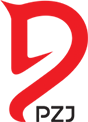 Komisja ds. Strategii Rozwoju Polskiego Jeździectwa
przy współpracy z 
Wojewódzkimi Związkami Jeździeckimi
Wrzesień 2021
1
Komisja ds. Strategii Rozwoju Polskiego Jeździectwa
Umocowanie prawne i plan pracy
Komisja ds. Strategii Rozwoju Polskiego Jeździectwa PZJ działa na podstawie uchwały WZD PZJ
Plan pracy Komisji ds. Strategii Rozwoju Polskiego Jeździectwa:
Komisja spotkała się 19 razy od października 2020 do września 2021
Komisja przeprowadziła konsultacje z przedstawicielami środowiska i WZJ
Wersja robocza strategii została wysłana do opinii Zarządu PZJ w dniu 29.06.2021
Spotkanie z Zarządem PZJ i omówienie uwag odbyło się 05.07.2021 (nikt z Zarządu PZJ nie wziął udziału ani nie przesłał uwag, udział wziął Sekretarz Generalny)
W lipcu zamieszczono wersję strategii do konsultacji na stronie PZJ, Świata Koni i Zawodykonne. 
Zatwierdzenie końcowej wersji strategii oraz przesłanie jej do członków PZJ przed WSZD PZJ nastąpiło w dniu 6.09.2021r.
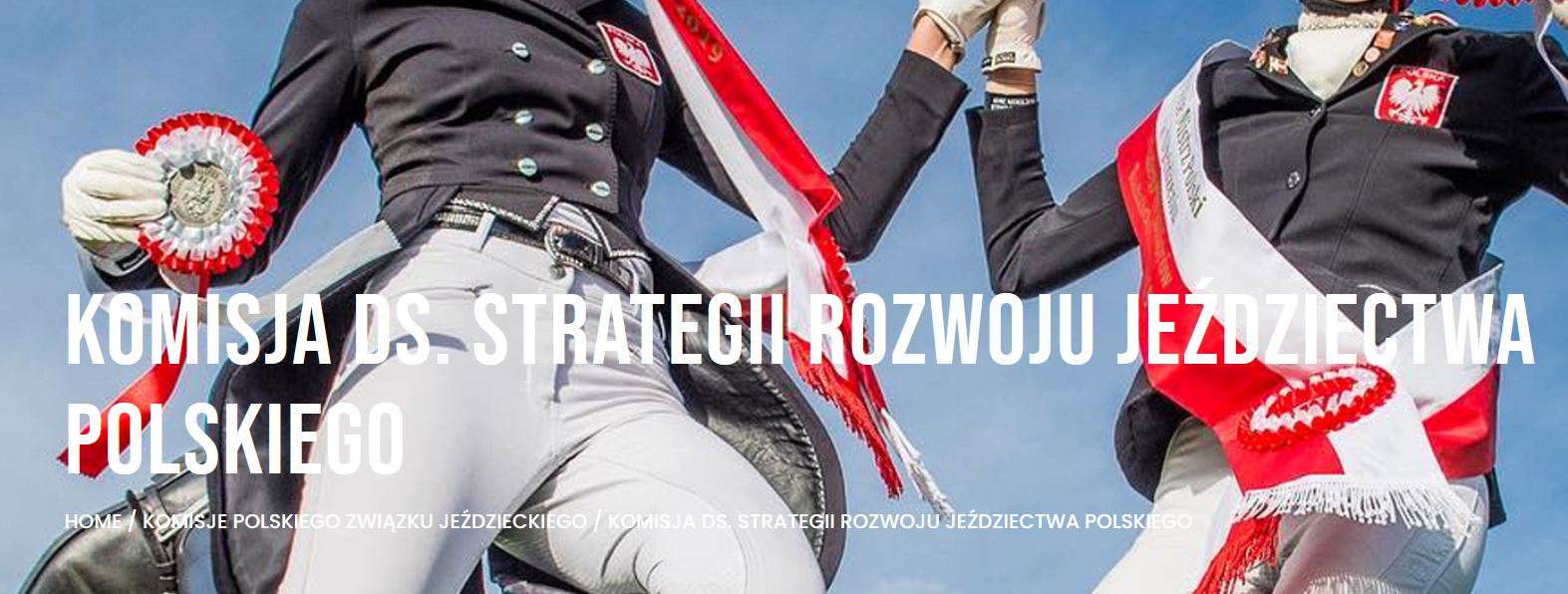 Źródło: https://pzj.pl/komisje-polskiego-zwiazku-jezdzieckiego/komisja-ds-strategii-rozwoju-jezdziectwa-polskiego/
2
Strategia Rozwoju Polskiego Jeździectwa 2021-2025 | Wrzesień 2021 r.
Koncentracja na działaniach strategicznych a nie operacyjnych
Problemem PZJ jest stosowanie modelu zarządzania operacyjnego zamiast strategicznego. Przejawem takiego podejścia jest skupienie uwagi na realizacji zadań bieżących. Przez to celem głównym PZJ staje się zapewnienie warunków dla kontynuacji dotychczasowych działań. Pozwala to na osiągnięcie bieżącej stabilności PZJ, jednak nie wspiera ani rozwoju samego PZJ i WZJ, ani sportu, w którym związek działa.

Konieczna jest zatem zmiana modelu zarządzenia stosowanego w PZJ z operacyjnego na strategiczny oraz pozostawienie działalności bieżącej w zakresie obowiązków kompetentnych pracowników biura związku, a tym samym przekierowanie zainteresowania zarządu PZJ na kwestię planowania strategicznego, rozwój i zarządzanie ryzykiem w organizacji.
Przyjęcie Kodeksu Dobrego Zarządzania dla Polskich Związków Sportowych
PZJ zgodnie ze statutem powinien odpowiadać nie tylko za współzawodnictwo na najwyższym poziomie (sport wyczynowy), ale również za rozwój sportu dzieci i młodzieży, osób niepełnosprawnych oraz  upowszechnianie i promocję jeździectwa w społeczeństwie.
Narzędziem planowania tak rozumianego sportu powinna być Strategia Rozwoju Polskiego Jeździectwa zatwierdzona przez delegatów na WZD PZJ i przyjęta do realizacji przez zarząd PZJ.
PZJ powinien zapewnić udział w planowaniu, w tym w przygotowaniu dokumentów strategicznych i konsultacji wszystkich grup interesariuszy z branży jeździeckiej.
PZJ jest zobowiązany do podsumowania swoich działań w drodze ewaluacji końcowej* przyjętej Strategii Rozwoju. Zostanie ona przeprowadzana po upływie perspektywy, w której dokument ten obowiązywał i stanowi jednocześnie punkt wyjścia dla prac nad strategią na lata kolejne.
Rozszerzenie kompetencji zarządu i pracowników biura PZJ oraz dostosowanie do sytuacji pandemicznej
Zakres kompetencji poszczególnych członków zarządu i biura PZJ powinien być jasno określony pod kątem odpowiedzialności za realizację poszczególnych celów strategii.
Ważne jest także zapewnienie różnorodności i nowych kompetencji wśród osób znajdujących się w zarządzie oraz biurze związku, tak aby jak najpełniej reprezentowały one środowisko sportowe i całą branżę jeździecką.
Wprowadzanie do związku osób spoza środowiska sportowego, z kompetencjami zarządczymi, kierowania projektami, marketingowymi, pozyskiwania funduszy pozwoli na zmianę modelu pracy oraz zwiększenie i urozmaicenie dyskusji na spotkaniach zarządu.
Możliwość powołania do władz i biura PZJ osób, które dzięki swojemu wykształceniu i doświadczeniom zawodowym mogą wnieść wiedzę specjalistyczną w istotnym dla związku obszarze pomocną w realizacji strategii.
Diagnoza sytuacji będąca podstawą do przygotowania nowej strategii na lata 2021 - 2025
Realizacja strategii wymaga zmian organizacyjnych i pozyskania nowych kompetencji w PZJ
3
* https://www.msit.gov.pl/pl/batony/67,Kodeks-Dobrego-Zarzadzania-Dla-Polskich-Zwiazkow-Sportowych.html
Strategia Rozwoju Polskiego Jeździectwa 2021-2025 | Wrzesień 2021 r.
Kluczowe wartości, jakimi kieruje się w działaniu Polski Związek Jeździecki:

Stosowanie w praktyce Kodeksu Dobrego Zarządzania dla Polskich Związków Sportowych. 
Transparentność – pełna jawność strategii i podejmowanych w jej ramach działań, przejrzysta i stosowana polityka w zakresie konfliktu interesów. 
Partycypacyjność – współuczestniczenie wszystkich grup interesariuszy branży jeździeckiej w planowaniu i realizacji przyjętej strategii oraz monitorowaniu efektów jej realizacji. 
Rzetelność i etyka – pełna uczciwość we wszelkich podejmowanych działaniach i dbałość i o uczciwość fair play w sportach jeździeckich.
Gospodarność – dbałość o właściwe, zgodne z celami strategicznymi alokowanie i wykorzystywanie zasobów. 
Efektywność – wybieranie optymalnych, najbardziej skutecznych metod działania w celu realizacji zaplanowanej i zatwierdzonej strategii.
Misją Polskiego Związku Jeździeckiego jest stałe popularyzowanie sportów jeździeckich wśród społeczeństwa oraz stałe podnoszenie poziomu w polskiego jeździectwa sportowego i zdobywanie miejsc medalowych na zawodach międzynarodowych.


Przywrócenie czołowej Podnoszenie roli polskich zawodników w światowym jeździectwie i stałe zmniejszanie dystansu do najlepszych zawodników we wszystkich konkurencjach i kategoriach wiekowych.
Organizacja współzawodnictwa i systemu szkolenia w sportowych konkurencjach związanych z jazdą konną.
Powoływanie Kadr Narodowych w celu reprezentowania i promowania Polski na najważniejszych imprezach sportowych na świecie. 
Stwarzanie warunków lepszej współpracy oraz rozwoju i wzrostu ilości liczby klubów jeździeckich i organizatorów imprez. 
Usankcjonowanie Promowanie w społeczeństwie wartości jakie wynikają z obcowania ludzi z końmi. 
Tworzenie warunków dla popularyzowania idei kontaktu ze sportem w oparciu o zdobywanie sprawnościowych odznak jeździeckich i amatorskiej rywalizacji poprzez udział w towarzyskich zawodach jeździeckich.
Długofalową wizją Polskiego Związku Jeździeckiego jest: w wymiarze sportowym – zapewnienie polskim zawodnikom godnego  wysokiego miejsca w międzynarodowym sporcie jeździeckim, w wymiarze społecznym – spopularyzowanie jeździectwa w społeczeństwie, jako jednego z najchętniej uprawianych sportów amatorskich, a w efekcie awans jeździectwa jako popularnego sportu narodowego Polaków.
Reprezentacja wszystkich branż jeździeckich całego środowiska jeździeckiego, oraz  poszerzenie współpracy na szczeblach państwowych, międzynarodowych, ministerialnych, samorządowych oraz z innymi organizacjami pozarządowymi
Przemysł Branża jeździecka istotnym elementem rynku pracy – wzmacnianie pozycji oraz stymulowanie rozwoju  trendu wzrostu „przemysłu końskiego” całej branży.
Zwiększenie dostępności jazdy konnej dla wszystkich poprzez szeroka dostępność jeździectwa i ścisłą współpracę z PZHK i hodowcami koni.
Jazda konna sposobem na aktywność fizyczną Polaków na każdym etapie życia – prozdrowotna rola jeździectwa.
Polska tradycja hippiczna elementem tożsamości i kultury narodowej – edukacja i propagowanie tradycji polskiego jeździectwa.
Styl życia Polaków związany z rodzinnym zaangażowaniem w jazdę konną i posiadanie koni – upowszechnienie jeździectwa wśród dzieci, młodzieży i ich rodzin.
Sport narodowy oparty na zamiłowaniu Polaków do koni – wspieranie talentów sportowych.
Propozycje zmian w zapisach do decyzji WZD zaznaczone na czerwono
Misja i wizja oraz kluczowe wartości PZJ
Strategia Rozwoju Polskiego Jeździectwa oparta jest o Misję i Wizję PZJ
Kodeksu Dobrego Zarządzania dla Polskich Związków Sportowych
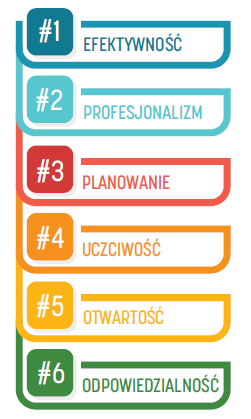 https://www.msit.gov.pl/pl/batony/67,Kodeks-Dobrego-Zarzadzania-Dla-Polskich-Zwiazkow-Sportowych.html
4
Strategia Rozwoju Polskiego Jeździectwa 2021-2025 | Wrzesień 2021 r.
Organizatorzy Zawodów Jeździeckich
Środowisko i Branża Jeździecka
WZJ
Kluby Sportowe
Członkowie PZJ
Środowisko i Sponsorzy
1
2
3
Hodowcy i         właściciele koni
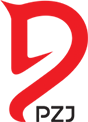 Sponsorzy i Partnerzy
Zawodnicy
Konie
Inne Ministerstwa*
Federacje i Organizacje Rządowe
PZJ i grupy interesariuszy
Osoby oficjalne:
Trenerzy i Instruktorzy
Licencjonowani Sędziowie PZJ
Gospodarze Toru
Licencjonowani Lekarze Weterynarii PZJ
Zarząd PZJ jest bezpośrednio odpowiedzialny za realizację Strategii Rozwoju Polskiego Jeździectwa 2021-2025 poprzez aktywną współpracę ze wszystkimi trzema grupami interesariuszy
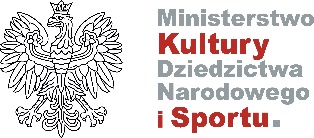 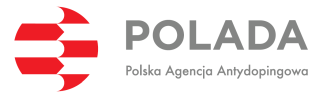 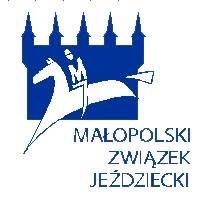 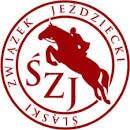 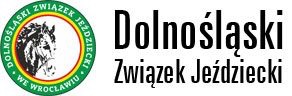 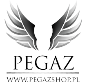 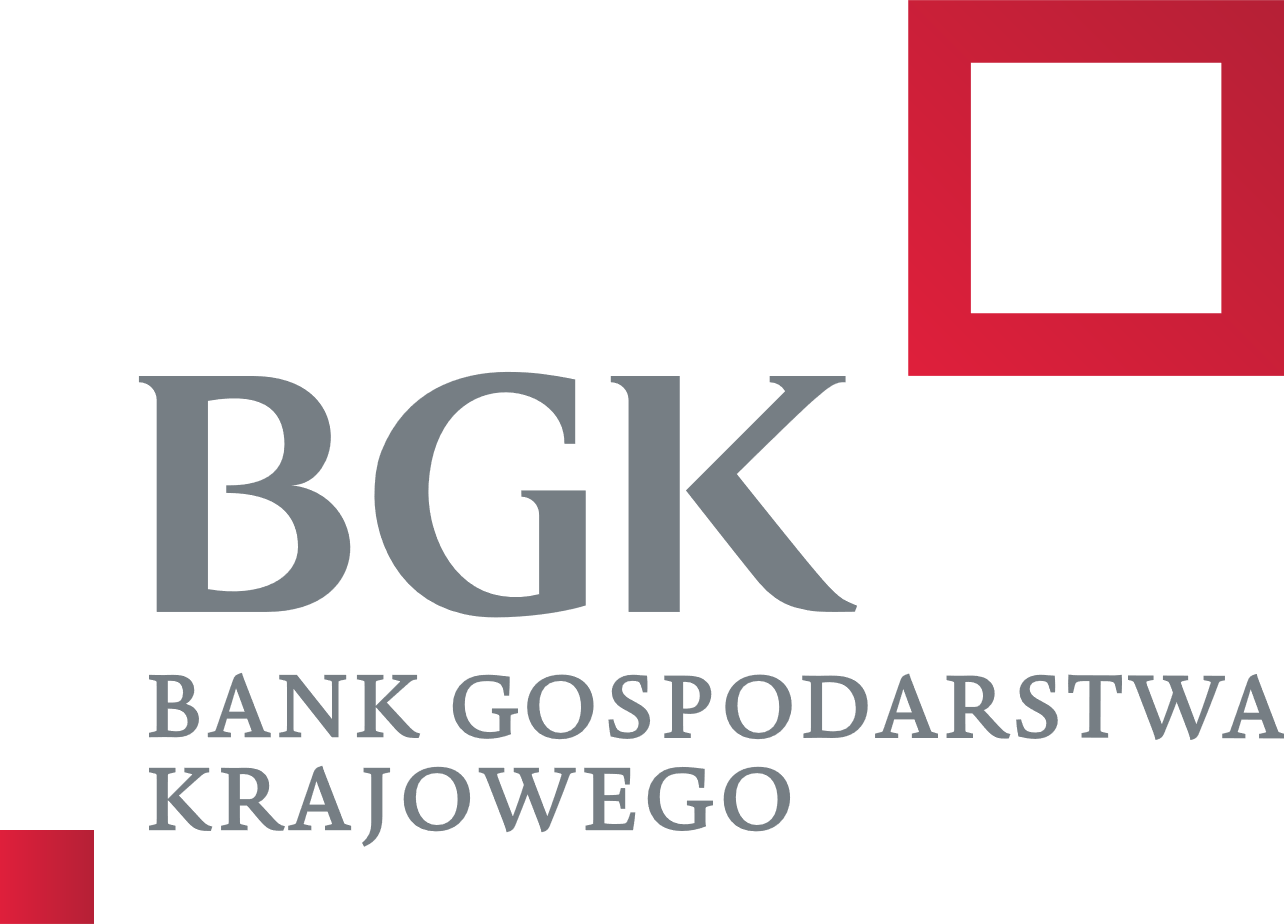 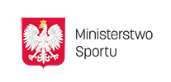 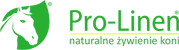 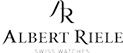 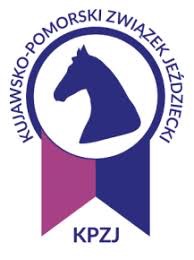 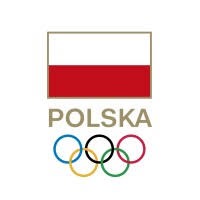 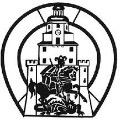 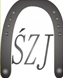 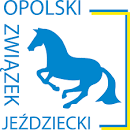 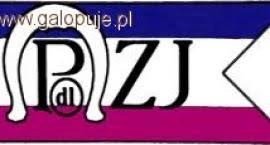 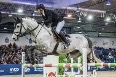 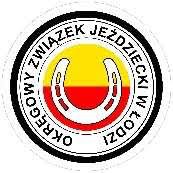 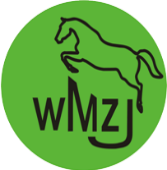 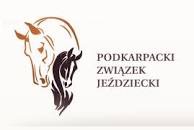 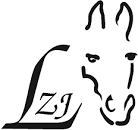 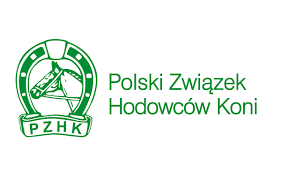 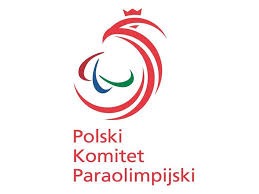 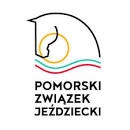 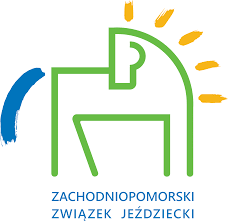 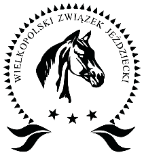 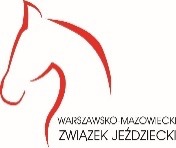 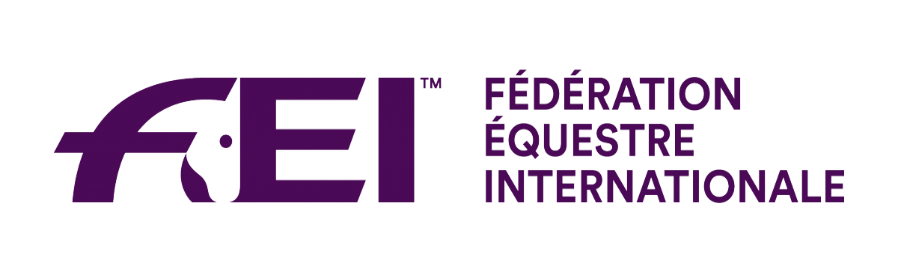 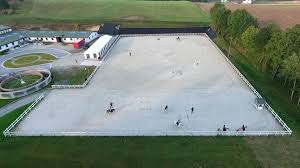 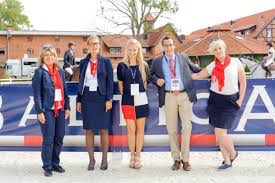 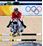 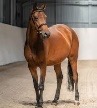 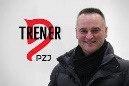 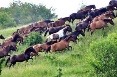 * Inne ministerstwa jak np. Ministerstwo Rolnictwa i Rozwoju Wsi, Ministerstwo Edukacji Narodowej, Ministerstwo Rodziny i Polityki Społecznej, inne w ramach planowanych działań i strategii
5
Strategia Rozwoju Polskiego Jeździectwa 2021-2025 | Wrzesień 2021 r.
Nowy model działania PZJ i rozszerzenie działalności na całą branżę jeździecką – decyzja strategiczna do akceptacji WZD
Głównym elementem nowej strategii PZJ zgodnie z długofalową wizją powinno być rozszerzenie działalności na całą branżę jeździecką przez stworzenie silnych więzi organizacyjnych ze wszystkimi interesariuszami, co powinno umożliwić osiąganie sukcesów w sporcie wyczynowym i promocję jeździectwa powszechnego.
Nowi członkowie wspierający reprezentujący różne grupy z branży jeździeckiej oraz integracja całego środowiska
Dbanie o interesy jeździectwa od szczebla tworzenia prawa, współpracę z ministerstwami, samorządami i z organizacjami pozarządowymi
Ściślejsza współpraca ze szkolnictwem i edukacją (np. organizacja kursów i szkoleń, szkoły ze specjalizacją, działania edukacyjne, integracja z działaniami szkoleniowymi WZJ)
Promocja jeździectwa powszechnego poprzez WZJ przy współpracy z całą branżą jeździecką oraz wykorzystanie dobrych praktyk
Pozyskanie funduszy i efektywne ich wykorzystanie wraz z dostępnymi środkami na realizację zakładanych celów 
Rozszerzenie działalności gospodarczej samodzielnie lub przy współpracy z innymi podmiotami w celu wygenerowania dodatkowego dochodu (np. centralny ośrodek szkoleniowy, szkolenia, inne w oparciu o przygotowany biznesplan)
Decyzja strategiczna do podjęcia przez Walny Zjazd Delegatów PZJ
6
Strategia Rozwoju Polskiego Jeździectwa 2021-2025 | Wrzesień 2021 r.
Integracja środowiska i branży jeździeckiej w Polsce
PZJ poprzez realizację strategii pośrednio lub bezpośrednio wpływa na całe środowisko i branżę jeździecką w Polsce pełniąc rolę integratora całej branży oraz jej reprezentanta
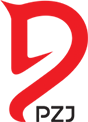 7
Strategia Rozwoju Polskiego Jeździectwa 2021-2025 | Wrzesień 2021 r.
A
B
C
D
E
F
G
H
PZJ obszary objęte Strategią Rozwoju Polskiego Jeździectwa
Ujeżdżenie
Powożenie
Reining
Skoki
WKKW
Rajdy Konne
Polo
Woltyżerka
Parajeździectwo
Jeździectwo powszechne i rekreacja są podstawą funkcjonowania jeździectwa w Polsce i zapleczem do selekcji zawodników na poziom regionalny, ogólnopolski i międzynarodowy
Jeździectwo powszechne i rekreacja
8
Strategia Rozwoju Polskiego Jeździectwa 2021-2025 | Wrzesień 2021 r.
WZJ - Regiony
PZJ - Kraj
PZJ - Świat
Jeździectwo powszechne
Organizacja Mistrzostw regionalnych
Zawody towarzyskie i regionalne
Licencje regionalne
Kadry i rankingi wojewódzkie
Nauka jazdy konnej
Rekreacja
Szkolenia
Egzaminy odznaki
Wolontariat
Relacje z samorządami
Sport i Kadra Polski
Komisja Jeździectwa Powszechnego
Organizacja Mistrzostw szczebla centralnego
Zawody ogólnopolskie
Licencje ogólnopolskie
Tworzenie przepisów
Listy osób oficjalnych
Nadawanie uprawnień
Ogólnopolskie rankingi i bazy danych (Artemor)
Szkolenia
Sąd Dyscyplinarny
Wolontariat
Relacje z decydentami i sponsorami
Zawody międzynarodowe
Licencje międzynarodowe FEI
Udział w Mistrzostwach Europy i Świata oraz zawodach międzynarodowych
Udział w Igrzyskach Olimpijskich i Paraolimpiadzie
Relacje z FEI oraz innymi związkami krajowymi i organizacjami
Realizacja strategii wymaga zmiany struktury organizacyjnej PZJ i nowego podziału obowiązków pomiędzy PZJ i WZJ
W realizację Strategii Rozwoju Polskiego Jeździectwa muszą być włączone WZJ z jasno zdefiniowanymi od nowa zadaniami oraz wsparciem i koordynacją ze strony PZJ
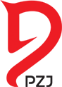 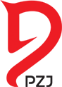 9
Strategia Rozwoju Polskiego Jeździectwa 2021-2025 | Wrzesień 2021 r.
Nowa struktura organizacyjna PZJ – propozycja dla zarządu wspierająca realizację strategii i poprawę zarządzania związkiem
Sekretarz Generalny PZJ odpowiadający za:
Kontakt z FEI i dbanie o relacje na arenie międzynarodowej 
Kontakty z innymi związkami krajowymi,
Organizacja i wsparcie dla zawodników i starty w imprezach międzynarodowych, mistrzowskich oraz Igrzyskach Olimpijskich
Kontakty ze sponsorami

Biuro PZJ i pracownicy odpowiadający za:
Zapewnienie sprawnego poziomu obsługi klientów
Współpracę z WZJ i koordynację wspólnych projektów
Wydawanie licencji
Organizację zawodów w Polsce
Organizację i przeprowadzanie szkoleń
Współpraca z ośrodkami i certyfikacje
Sport powszechny, promocję jeździectwa i wolontariat
Utrzymania i rozwój systemów IT
Księgowość i obsługę prawną
Zarząd PZJ – kieruje związkiem w następujących kluczowych obszarach:
Realizuje zatwierdzoną przez WZD Strategię Rozwoju Polskiego Jeździectwa
Wyznacza cele strategiczne powołanym jednostkom i monitoruje ich działanie 
Przygotowuje budżet oraz odpowiada za jego wykonanie
Współpracuje z ministerstwami i uczestniczy w pracach dotyczących zmian legislacyjnych
Współpracuje i pozyskuje partnerów strategicznych
Pozyskuje sponsorów na poziomie ministerialnym, firm, wśród innych organizacji i samorządów (przy współpracy z WZJ)
Wspiera prace wszystkich Komisji PZJ i odpowiada za tworzenie przepisów
Odpowiada, nadzoruje, zarządzanie sportem i Kadrą PZJ
Współpracuje z osobami oficjalnymi
Odpowiada za organizację imprez Mistrzowskich
Członek Zarządu odpowiedzialny za Jeździectwo Powszechne
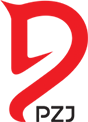 10
Strategia Rozwoju Polskiego Jeździectwa 2021-2025 | Wrzesień 2021 r.
Zarządzanie skupione na sprawach        			        operacyjnych a nie strategicznych
Brak kwalifikacji na Igrzyska Olimpijskie zawodników z konkurencji skoki i ujeżdżenie 
Anachroniczny system obsługi klienta i sprzedaży licencji
Brak płatności on-line i opieranie się na dokumentacji papierowej
Brak współpracy i komunikacji z WZJ
Brak przejrzystych ścieżek rozwoju i systemu szkoleń dla osób oficjalnych
Brak wystarczającej liczby ośrodków jeździeckich świadczących naukę jazdy konnej w dużych miastach
Mała liczba zawodów w konkurencjach nie olimpijskich
Relatywnie mała podaż wyselekcjonowanych i przygotowanych do powszechnego użytkowania koni
Małe dotacje z MKDNiS* z uwagi na grupę PZJ w stosowanym algorytmie
Słaba postrzegalność i brak aktywnej promocji marki „PZJ”
Mała aktywność marketingowa PZJ oraz w mediach społecznościowych
Brak systemu przygotowywania dzieci i młodzieży do startów w imprezach ogólnopolskich, międzynarodowych i w Europie
Wstrzymanie od 2020 r. dofinansowania WZJ ograniczające możliwości działania struktur lokalnych (dopłata do utrzymania biura, dopłata z licencji ogólnopolskich)
Nieaktualny stan prawny części członków PZJ (brak zgodności z ustawą o sporcie / innymi regulacjami)
Nieadekwatna do oczekiwań jakość wyszkolenia kadr odpowiadających za sport jeździecki
Analiza SWOT PZJ – stan na 2021 rok (1)
Kondycja finansowa związku 
Rozwijający się kalendarz imprez jeździeckich
Rosnąca liczba wydawanych licencji dla zawodników i koni
Rosnąca liczba klubów
Kwalifikacja na Igrzyska Olimpijskie zawodników WKKW
Siedziba związku stanowiąca majątek trwały
Wyniki zawodników w konkurencji powożenia – 2 medale Mistrzostw Świata w 2020
Mocne strony
Słabe strony
* MKDNiS - Ministerstwo Kultury, Dziedzictwa Narodowego i Sportu
11
Strategia Rozwoju Polskiego Jeździectwa 2021-2025 | Wrzesień 2021 r.
Analiza SWOT PZJ – stan na 2021 rok (2)
Wysoki koszt uprawiania sportów jeździeckich
Konkurencja ze strony innych sportów wymagających mniejszego zaangażowania czasowego i finansowego
Wysokie koszty nabycia i utrzymania koni
Wysokie koszty budowy i utrzymania infrastruktury do organizacji zawodów jeździeckich
Konkurencja ze strony innych krajów, które wyprzedzają Polskę oraz mają osiągnięcia i wysoki poziom sportu wyczynowego
Brak wystarczającej liczby lekarzy weterynarii z licencją PZJ
Bogata tradycja hippiczna w Polsce
Stały wzrost poziomu zamożności społeczeństwa
Rosnąca popularność jazdy konnej wśród młodych pokoleń – dzieci i młodzieży
Moda na ekskluzywne, „eleganckie” konkurencje sportowe
Możliwość pozyskania dodatkowych sponsorów
Duży niewykorzystany potencjał zaangażowania rodziców i WZJ
Możliwość współpracy z samorządami i promocji sportu powszechnego oraz pozyskania dofinansowań
Możliwość reprezentacji przez PZJ całego jeździectwa
Inwestycje w rozwiązania technologiczne i on-line poprawiające obsługę klienta, pracę zespołu Biura PZJ oraz dostęp do danych i analiz
Wypromowanie gwiazdy sportowej rozpoznawalnej w społeczeństwie promującej sport jeździecki
Pozyskiwanie finansowania z funduszy unijnych
Możliwość uprawiania jazdy konnej bez względu na wiek
Zagrożenia
Szanse
12
Strategia Rozwoju Polskiego Jeździectwa 2021-2025 | Wrzesień 2021 r.
Cele PZJ 2021 - 2025
CELE STRATEGICZNE GŁÓWNE:
Podniesienie poziomu sportu wyczynowego
Rozwój sportu dzieci i młodzieży
Rozwój sportu powszechnego i wolontariatu
System szkoleń i podnoszenie kwalifikacji osób oficjalnych
Rozwój Parajeździectwa i angażowanie osób niepełnosprawnych
Rozwój rynku klubów i organizatorów zawodów w mniej popularnych konkurencjach
Stwarzanie warunków zwiększających liczbę klubów jeździeckich w Polsce
Nowy długofalowy model współpracy z PZHK i hodowcami koni 

CELE OPERACYJNE DODATKOWE:
Nowy model współpracy z WZJ i organizacji struktur jeździeckich w Polsce
Informatyzacja PZJ – centralna baza danych, obsługa on-line, rankingi, aplikacja
Przygotowanie koncepcji organizacji i finansowania badań antydopingowych
Przygotowanie nowej wersji Statutu PZJ
Cele strategiczne PZJ na lata 2021 – 2025 związane z realizacją Strategii Rozwoju Polskiego Jeździectwa
W ramach strategii wyróżniamy 8 celów strategicznych głównych oraz 4 cele operacyjne dodatkowe, dla których zarząd PZJ przygotowuje budżet oraz co roczne sprawozdanie z realizacji
Powiązanie
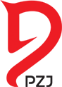 CS 3 z CS 8
CS 6 z CS 7
CS 8 z CS 3
CD 1 z CS 3,5,6,8
CD 2 z CS 1,2,4,7
CD 4 z CD 1
13
Strategia Rozwoju Polskiego Jeździectwa 2021-2025 | Wrzesień 2021 r.
Rozwój Polskiego jeździectwa zależy od dobrej koordynacji przez PZJ wszystkich celów strategicznych i operacyjnych
Należy pamiętać, że rzeczywisty rozwój jeździectwa będzie miał miejsce tylko wtedy, gdy PZJ będzie podejmować efektywne działania jednocześnie w trzech kluczowych dla niego obszarach, a mianowicie sportu wyczynowego, sportu dzieci i młodzieży oraz sportu powszechnego. 
Wszystkie trzy obszary są bowiem ze sobą powiązane, warunkują się i wzajemnie stymulują swój rozwój. Każdy z nich ma swoją specyfikę i wymaga oddzielnej strategii i koordynacji działań pomiędzy obszarami:
sport wyczynowy inspiruje, daje wymierny i spektakularny sukces, a przez to promuje dany sport, 
podczas gdy sport powszechny skupia się na integracji, propagowaniu wartości, zdrowym trybie życia i, co równie ważne, może być wstępem do kariery w sporcie wyczynowym 
konieczne też jest zwracanie szczególnej uwagi na sport dzieci i młodzieży będący pomostem pomiędzy sportem powszechnym i wyczynowym.
Zaniedbanie któregokolwiek z tych obszarów lub brak koordynacji w długiej perspektywie wpłynie negatywnie na potencjał całego Polskiego jeździectwa.
Sport powszechny
Sport wyczynowy
Rozwój Parajeździectwa
Rozwój rynku klubów i konkurencji
Rozwój Polskiego Jeździectwa
Szkolenia osoby oficjalne
Zwiększenie liczby klubów
Sport dzieci i młodzieży
Współpraca PZHK i hodowcy
14
Strategia Rozwoju Polskiego Jeździectwa 2021-2025 | Wrzesień 2021 r.
Diagnoza sytuacji / możliwości
Propozycja działań
Niewystarczające wsparcie dla zawodników zaczynających starty w imprezach ogólnopolskich
Mała liczba zawodników startujących w zawodach międzynarodowych
Brak kwalifikacji w skokach i ujeżdżeniu na Olimpiadę
Brak miejsc w pierwszej X na Mistrzostwach Europy w konkurencjach olimpijskich
Brak wykorzystania możliwości wynikających z doświadczeń innych krajów i bliskiej z nimi współpracy
Niewystarczająco rozwinięty system szkolenia koni sportowych
Pozyskiwanie sponsorów i środków finansowych. Wsparcie organizacyjne przy organizacji imprez międzynarodowych lub uczestnictwie w imprezach mistrzowskich.
Stworzenie nowych ram współpracy pomiędzy PZJ a właścicielami koni oraz zawodnikami.
Cykl szkoleń i wsparcie dla zawodników rozpoczynających straty w zawodach ogólnopolskich.
Objęcie ubezpieczeniem, przeglądami i opieką weterynaryjną koni Kadry PZJ oraz monitorowanie koni, które mogą być potencjalnie zakwalifikowane do kadry.
Ustalenie stałych, a nie uznaniowych kryteriów wsparcia finansowego ze środków PZJ dla organizatorów i zawodników.
Współpraca z WZJ przy selekcji zawodników z Kadr Wojewódzkich do Kadry PZJ oraz przy organizacji zawodów ogólnopolskich.
Współpraca w zakresie udziału zawodników z Polski w imprezach międzynarodowych oraz z organizatorami przy organizacji imprez międzynarodowych w Polsce.
Współpraca w zakresie przygotowań, zdobywaniu kwalifikacji oraz udziału w Igrzyskach Olimpijskich.
Szkolenia dla zawodników Kadry PZJ oraz zawodników startujących w zawodach ogólnopolskich i międzynarodowych.
Stworzenie bazy szkoleniowej PZJ przy współpracy z ministerstwami, KOWR poprzez zakup, dzierżawę lub współpracę z istniejącymi ośrodkami jeździeckim.
Stworzenie nowego projektu rywalizacji zawodowej dla zawodników np. ligi zawodowej.
Promocja działań Fair Play we współzawodnictwie sportowym oraz całym jeździectwie.
Cel strategiczny 1 na lata 2021-2025Podniesienie poziomu sportu wyczynowego (1)
Celem PZJ jest podniesienie poziomu sportu wyczynowego w Polsce poprzez zwiększenie liczby startujących zawodników, liczby zawodów ogólnopolskich i międzynarodowych oraz liczby Polskich zawodników startujących na zawodach międzynarodowych i imprezach mistrzowskich w innych krajach zajmujących miejsca punktowane i medalowe
15
Strategia Rozwoju Polskiego Jeździectwa 2021-2025 | Wrzesień 2021 r.
Stan obecny i docelowy do określenia przez Zarząd PZJ
Osoby odpowiedzialne
Stan wyjściowy 2020
Stan docelowy 2025
Zaangażowani interesariusze
Prezes Zarządu PZJ
Członek zarządu ds. sportu
Trener Kadry Narodowej danej konkurencji
1836 licencji ogólnopolskich i xxx zawodników startujących w zawodach ogólnopolskich
xx zawodników startujących w zawodach międzynarodowych zajmujących punktowane miejsca
xx organizowanych zawodów ogólnopolskich oraz x międzynarodowych
x zawodników startujących w Mistrzostwach Europy
x zawodników startujący na Mistrzostwach Świata
x zawodników startujących na imprezach międzynarodowych znajdujących się w TOP 100 rankingu
2111 licencji ogólnopolskich (+15%) i xxx zawodników startujących w zawodach ogólnopolskich
Xx zawodników startujących w zawodach międzynarodowych zajmujących punktowane miejsca
xx organizowanych zawodów ogólnopolskich oraz 7 międzynarodowych
x zawodników startujących w Mistrzostwach Europy
X zawodników startujący na Mistrzostwach Świata
xx zawodników startujących na imprezach międzynarodowych znajdujących się w TOP 100 rankingu
Ministerstwo Kultury, Dziedzictwa Narodowego i Sportu 
PKOL i Polski Komitet Paraolimpijski
Polska Agencja Antydopingowa „Polada”
FEI
WZJ - Kadry Wojewódzkie
Kluby Jeździeckie i Trenerzy
Lekarze Weterynarii
Organizatorzy Imprez
Sponsorzy i Partnerzy
Cel strategiczny 1 na lata 2021-2025Podniesienie poziomu sportu wyczynowego (2)
Celem PZJ jest podniesienie poziomu sportu wyczynowego w Polsce poprzez zwiększenie liczby startujących zawodników, liczby zawodów ogólnopolskich i międzynarodowych oraz liczby Polskich zawodników startujących na zawodach międzynarodowych i imprezach mistrzowskich w innych krajach zajmujących miejsca punktowane i medalowe
16
Strategia Rozwoju Polskiego Jeździectwa 2021-2025 | Wrzesień 2021 r.
Diagnoza sytuacji / możliwości
Propozycja działań
Brak współpracy na linii PZJ – WZJ Kadry Wojewódzkie
Brak szkoleń dla trenerów i instruktorów zajmujących się szkoleniem dzieci i młodzieży
Brak systemu przygotowywania dzieci i młodzieży do startów w imprezach międzynarodowych / w Europie
Duży potencjał zaangażowania rodziców i WZJ (niewykorzystany) 
Brak systemu staży krajowych i zagranicznych dla najlepszych zawodników
Stworzenie i prowadzenie rankingów regionalnych i ogólnopolskich
Prowadzenie centralnej bazy wyników zawodników i koni 
Stworzenie systemu motywacyjnego dla zawodników oraz wsparcie dla organizatorów w obszarze fundowania nagród dla młodych zawodników.
Stworzenie systemu konsultacji dla zawodników i trenerów umożliwiających rozwój umiejętności oraz przygotowanie planów treningów i startów
Stworzenie systemu szkoleń dla trenerów i instruktorów zajmujących się szkoleniem dzieci i młodzieży, rozwój Uczniowskich Klubów Jeździeckich
Pełne wykorzystanie środków ministerialnych ponad 1 mln z uwzględnieniem potrzeb wszystkich konkurencji i szkolenia dzieci i młodzieży
Przejrzyste regulaminy nagradzania i ścieżki rozwoju dla młodych zawodników
Wyjazdy szkoleniowe na imprezy międzynarodowe i Mistrzostwa Europy
Staże dla najlepszych zawodników w ośrodkach krajowych i zagranicznych
Promocja działań Fair Play we współzawodnictwie sportowym oraz całym jeździectwie
Ujednolicenie zasad działania i regulaminów oraz koordynacja zasad funkcjonowania Kadr Wojewódzkich jako zaplecza Kadry Narodowej
Stworzenie bazy szkoleniowej PZJ przy współpracy z ministerstwami, KOWR poprzez zakup, dzierżawę lub współpracę z istniejącymi ośrodkami jeździeckim
Cel strategiczny 2 na lata 2021-2025Rozwój sportu dzieci i młodzieży (1)
Celem PZJ jest zwiększenie poprzez odpowiedni system szkoleń i selekcji liczby zawodników w tych kategoriach wiekowych startujących w zawodach ogólnopolskich i międzynarodowych, zajmujących miejsca punktowane i medalowe na najważniejszych imprezach w Polsce i zagranicą.
17
Strategia Rozwoju Polskiego Jeździectwa 2021-2025 | Wrzesień 2021 r.
Osoby odpowiedzialne
Stan wyjściowy 2020
Stan docelowy 2025
Zaangażowani interesariusze
Wiceprezes ds. szkoleniowych
Członek zarządu ds. sportu
Trener Kadry Narodowej danej konkurencji
WZJ
Kadra PZJ
Kadry wojewódzkie WZJ
Ujednolicenie regulaminów i zasad działania Kadr Wojewódzkich
Rankingi regionalne i ogólnopolskie
Stworzenie systemu szkoleń dla trenerów i instruktorów 
System konsultacji dla zawodników i trenerów 
Przejrzyste regulaminy nagradzania i ścieżki rozwoju dla młodych zawodników
Organizacja wyjazdu na imprezy międzynarodowe i Mistrzostwa Europy
System staży dla najlepszych zawodników w ośrodkach krajowych i zagranicznych
Ministerstwo Kultury, Dziedzictwa Narodowego i Sportu 
PKOL i Polski Komitet Paraolimpijski
Polska Agencja Antydopingowa „Polada”
WZJ - Kadry Wojewódzkie
Kluby Jeździeckie i Trenerzy
Organizatorzy Imprez
Sponsorzy i Partnerzy
Cel strategiczny 2 na lata 2021-2025Rozwój sportu dzieci i młodzieży (2)
Celem PZJ jest zwiększenie poprzez odpowiedni system szkoleń i selekcji liczby zawodników w tych kategoriach wiekowych startujących w zawodach ogólnopolskich i międzynarodowych, zajmujących miejsca punktowane i medalowe na najważniejszych imprezach w Polsce i zagranicą.
18
Strategia Rozwoju Polskiego Jeździectwa 2021-2025 | Wrzesień 2021 r.
Diagnoza sytuacji / możliwości
Propozycja działań
Brak współpracy z WZJ i długofalowej strategii wspierania sportu powszechnego
Brak promocji jeździectwa wśród osób zainteresowanych jazdą konną
Brak współpracy z samorządami w obszarze turystyki konnej
Brak koncepcji organizacji wolontariatu i jego promocji
Przygotowanie strategii promocji w tym obszarze
Promocja dobrych praktyk oraz nagradzanie najbardziej innowacyjnych działań
Przygotowanie koncepcji organizacji wolontariatu i jego promocji
Promocja działań Fair Play we współzawodnictwie sportowym oraz całym jeździectwie
Współpraca z WZJ przy promocji sportu powszechnego
Dedykowany portal PZJ dla zaczynających przygodę z jazdą konną
Materiały pokazujące korzyści z jazdy konnej w porównaniu do innych dyscyplin sportowych
YouToube i FB jeździecki – filmiki i materiały na temat jeździectwa
Współpraca ze szkołami sportowymi / technikami ze specjalizacjami w jeździectwie
Promocja jeździectwa w szkołach z nastawieniem na pozyskiwanie nowych osób zainteresowanych jeździectwem
Wsparcie dla dużych imprez masowych promujących jeździectwo
Cel strategiczny 3 na lata 2021-2025Rozwój sportu powszechnego i wolontariatu (1)
Celem PZJ jest przygotowanie strategii promocji jeździectwa wyróżniającego tę aktywność na tle innych dyscyplin sportowych, stworzenie materiałów promocyjnych i edukacyjnych, prowadzenie aktywnej komunikacji poprzez media społecznościowe przy ścisłej współpracy z WZJ, zwiększenie liczby osób rozpoczynających swoją przygodę z jeździectwem oraz promocja wolontariatu.
19
Strategia Rozwoju Polskiego Jeździectwa 2021-2025 | Wrzesień 2021 r.
Osoby odpowiedzialne
Stan wyjściowy 2020
Stan docelowy 2025
Zaangażowani interesariusze
WZJ
Kluby Jeździeckie i Trenerzy
Sponsorzy i Partnerzy
Samorząd terytorialny / szkoły
Członek zarządu ds. marketingu
Kierownik Biura PZJ
WZJ
Brak strategii i działań promujących jeździectwo powszechne
Brak koncepcji organizacji wolontariatu
Brak wykorzystania środków z dostępnych funduszy (np. NGO, EU, inne)
Powołanie jednostki organizacyjnej w biurze PZJ odpowiedzialnej za promocję i rozwój sportu powszechnego i wolontariat
Dedykowane strony internetowe i kanały informacyjne
Materiały edukacyjne i promocyjne na najważniejszych imprezach sportowych 
Ogólnopolska aplikacja do umawiania jazd konnych
Partnerzy PZJ wspierający promocję jeździectwa
Współpraca z samorządami i szkołami w celu promocji jazdy konnej (agroturystyka, pensjonaty, hotele, rajdy konne, obozy, inne)
Cel strategiczny 3 na lata 2021-2025Rozwój sportu powszechnego i wolontariatu (2)
Celem PZJ jest przygotowanie strategii promocji jeździectwa wyróżniającego tę aktywność na tle innych dyscyplin sportowych, stworzenie materiałów promocyjnych i edukacyjnych, prowadzenie aktywnej komunikacji poprzez media społecznościowe przy ścisłej współpracy z WZJ, zwiększenie liczby osób rozpoczynających swoją przygodę z jeździectwem oraz promocja wolontariatu.
20
Strategia Rozwoju Polskiego Jeździectwa 2021-2025 | Wrzesień 2021 r.
Diagnoza sytuacji / możliwości
Propozycja działań
Zmiana sposobu myślenia – „nie jestem w PZJ bo nic mi to nie daje a tylko karzą płacić!”
Brak systemu motywującego do zdobywania uprawnień trenerskich / Instruktorskich / sędziowskich
Mała liczba szkoleń dla osób oficjalnych / możliwości korzystania z doświadczeń zagranicznych
Brak przejrzystego systemu kwalifikacji zawodowych
Niezaspokojona chęć rozwoju i podnoszenia kompetencji wśród dużej liczby osób oficjalnych
Stworzenie systemu szkoleń dla osób oficjalnych w oparciu o obowiązkowe kursy doszkalające i unifikacyjne
Stworzenie systemu szkoleń stacjonarnych i on-line (dodatkowy przychód dla związku)
Stworzenie przejrzystego systemu doskonalenia i zdobywania uprawnień trenerskich / sędziowskich / komisarycznych / gospodarzy toru wraz ze ścieżkami rozwoju  
Stworzenie grupy trenerów i instruktorów (na podstawie wyników klubów i zawodników) współpracujących z PZJ i WZJ przy szkoleniu kadr PZJ i wojewódzkich
Wykorzystanie doświadczeń z innych związków / krajów w budowaniu modelu angażowania trenerów i instruktorów i budowania ścieżek rozwoju
Stworzenie bazy szkoleniowej PZJ przy współpracy z ministerstwami, KOWR poprzez zakup, dzierżawę lub współpracę z istniejącymi ośrodkami jeździeckim
Cel strategiczny 4 na lata 2021-2025System szkoleń i podnoszenie kwalifikacji osób oficjalnych (1)
Celem PZJ jest stworzenie systemu szkoleń umożliwiających zdobywanie wiedzy osobom oficjalnym stacjonarnie lub on-line. Stworzenie jasnych zasad zdobywania uprawnień trenerskich i sędziowskich zachęcających jak największą grupę do formalizowania i rozwoju swoich uprawnień. Rozwój kompetencji związanych z zapewnieniem bezpieczeństwa w trakcie rywalizacji i treningów.
21
Strategia Rozwoju Polskiego Jeździectwa 2021-2025 | Wrzesień 2021 r.
Osoby odpowiedzialne
Stan wyjściowy 2020
Stan docelowy 2025
Zaangażowani interesariusze
Wiceprezes ds. szkoleniowych
Pracownik Biura związku
Mało rozwinięty system szkoleń centralnych
Stworzenie systemu szkoleń dla osób oficjalnych w oparciu o obowiązkowe kursy doszkalające i unifikacyjne
Stworzenie systemu szkoleń stacjonarnych i on-line
Wdrożony przejrzysty system zdobywania uprawnień osób oficjalnych i ścieżek rozwoju
Zapewnienie rozwoju i możliwości odbywania stażu osobom oficjalnym
Stworzenie grupy trenerów i instruktorów współpracujących z PZJ i WZJ przy szkoleniu kadr PZJ i wojewódzkich
FEI
WZJ
Osoby oficjalne
Kluby jeździeckie
Cel strategiczny 4 na lata 2021-2025System szkoleń i podnoszenie kwalifikacji osób oficjalnych (2)
Celem PZJ jest stworzenie systemu szkoleń umożliwiających zdobywanie wiedzy osobom oficjalnym stacjonarnie lub on-line. Stworzenie jasnych zasad zdobywania uprawnień trenerskich i sędziowskich zachęcających jak największą grupę do formalizowania i rozwoju swoich uprawnień. Rozwój kompetencji związanych z zapewnieniem bezpieczeństwa w trakcie rywalizacji i treningów.
22
Strategia Rozwoju Polskiego Jeździectwa 2021-2025 | Wrzesień 2021 r.
Diagnoza sytuacji / możliwości
Propozycja działań
Niewystraczające wsparcie dla ośrodków zajmujących się pracą z osobami niepełnosprawnymi
Niewystraczające wsparcie przy organizacji lub uczestnictwie w zawodach Parajeździectwa
Niewystraczająca liczba zawodów
Istniejąca grupa zawodników punktująca na zawodach międzynarodowych
Przygotowanie koncepcji współpracy z instytucjami rządowymi wspierającymi rozwój parajeździectwa i hipoterapii
Stworzenie systemu ośrodków referencyjnych zajmujących się parajeździectwem i hipoterapią
Przygotowanie systemu szkoleń dla trenerów i instruktorów
System wsparcia organizacyjnego i finansowego dla organizatorów zawodów oraz zawodników parajeździectwa
Współpraca z PZHK oraz hodowcami koni na potrzeby tej dyscypliny
Hipoterapia jako dział i obszar działania Biura związku – osoba odpowiedzialna, pozyskanie dofinansowania, realizacja przyjętych zadań, wsparcie dla klubów i zawodników
Stworzenie bazy szkoleniowej PZJ przy współpracy z ministerstwami, KOWR poprzez zakup, dzierżawę lub współpracę z istniejącymi ośrodkami jeździeckim
Cel strategiczny 5 na lata 2021-2025Rozwój Parajeździectwa i angażowanie osób niepełnosprawnych (1)
Celem PZJ jest popularyzacja Parajeździectwa oraz stworzenie systemowego wsparcia organizacyjnego, finansowego i szkoleniowego dla zawodników, trenerów i ośrodków jeździeckich zajmujących się treningiem zawodników i koni
23
Strategia Rozwoju Polskiego Jeździectwa 2021-2025 | Wrzesień 2021 r.
Osoby odpowiedzialne
Stan wyjściowy 2020
Stan docelowy 2025
Zaangażowani interesariusze
Pracownik Biura związku
Wiceprezes ds. szkoleniowych
Sukces w Doha oraz na zawodach w Mannheim i Somma Lombardo
8 zawodników startujących w parajeździectwie z licencjami ogólnopolskimi
Brak informacji na temat liczby klubów prowadzących zajęcia oraz zawodników z licencjami regionalnymi
Brak strategii rozwoju hipoterapii
Polski Komitet Paraolimpijski
FEI
WZJ
Kluby Jeździeckie i Trenerzy
Sponsorzy i Partnerzy
PZHK i Hodowcy Koni
Pozyskanie dodatkowych funduszy i partnerów wspierających rozwój parajeździectwa i hipoterapii
Osoba w biurze związku odpowiedzialna za koordynację działań parajeździectwa i hipoterapii
Zwiększenie liczby imprez oraz zawodników startujących w parajeździectwie
Zebranie informacji na temat klubów i trenerów prowadzących zajęcia
Udział zawodników z Polski w głównych imprezach mistrzowskich oraz międzynarodowych z miejscami punktowanymi
Przygotowanie strategii rozwoju hipoterapii
Cel strategiczny 5 na lata 2021-2025Rozwój Parajeździectwa i angażowanie osób niepełnosprawnych (2)
Celem PZJ jest popularyzacja Parajeździectwa oraz stworzenie systemowego wsparcia organizacyjnego, finansowego i szkoleniowego dla zawodników, trenerów i ośrodków jeździeckich zajmujących się treningiem zawodników i koni
24
Strategia Rozwoju Polskiego Jeździectwa 2021-2025 | Wrzesień 2021 r.
Diagnoza sytuacji / możliwości
Propozycja działań
Ujeżdżenie, rajdy konne, powożenie, woltyżerka potrzebują znacznie wyższych nakładów finansowych na organizację przy małym zaangażowaniu mediów i widowni
Zawody WKKW organizuje tylko 9 ośrodków w Polsce przy czym zawody z najniższymi konkursami dla debiutantów i dzieci odbywają się tylko w 5 miejscach.
Brak promocji tych konkurencji i wsparcia dla klubów oraz zawodników.
Duże koszty organizacji zawodów jak i dojazdu na zawody w Polsce ze względu na brak ośrodków i małą liczbę zawodów.
Stworzenie systemu wsparcia organizacyjnego i promocji dla klubów, zawodników oraz organizatorów imprez
Wspieranie tworzenia Uczniowskich Klubów Jeździeckich
Wzmocnienie świadomości społecznej dotyczącej tych konkurencji i ich zasad
Wsparcie ujeżdżenia  jako konkurencji, która miała w ostatnich latach największe sukcesy w IO - kwalifikacja zawodników
Program rozwoju zwiększający liczbę ośrodków organizujących zawody WKKW
Organizacja ligi w tych konkurencjach umożliwiającej współzawodnictwo na poziomie ogólnopolskim
Umożliwianie zawodnikom niezrzeszonym udziału w szkoleniach prowadzonych przez Kadry Wojewódzkie
Tworzenie sekcji jeździeckich przy istniejących klubach prowadzących szkolenie w innych dyscyplinach sportowych
Cel strategiczny 6 na lata 2021-2025Rozwój rynku klubów i organizatorów zawodów w mniej popularnych konkurencjach (1)
Celem PZJ jest rozwój i promocja nie olimpijskich konkurencji sportowych oraz WKKW poprzez wsparcie organizacyjne dla organizatorów zawodów, klubów specjalizujących się w szkoleniu dzieci i młodzieży, szkolenia dla osób oficjalnych
25
Strategia Rozwoju Polskiego Jeździectwa 2021-2025 | Wrzesień 2021 r.
Stan obecny i docelowy do określenia przez Zarząd PZJ
Osoby odpowiedzialne
Stan wyjściowy 2020
Stan docelowy 2025
Zaangażowani interesariusze
Wiceprezes ds. szkoleniowych
Pracownik Biura związku
Liczba klubów i zawodników w Polsce:
WKKW – x klubów i Y zawodników
Woltyżerka – x klubów i Y zawodników
Rajdy konne – x klubów i Y zawodników
Powożenie – x klubów i Y zawodników
Reining – x klubów i Y zawodników
Polo – x klubów i Y zawodników

Liczba organizatorów zawodów w Polsce:
WKKW – 9 organizatorów
Woltyżerka – x organizatorów
Rajdy konne – x organizatorów
Powożenie – x organizatorów
Reining – x organizatorów
Polo – x organizatorów
Liczba klubów i zawodników w Polsce:
WKKW - x klubów i Y zawodników
Woltyżerka – x klubów i Y zawodników
Rajdy konne – x klubów i Y zawodników
Powożenie – x klubów i Y zawodników
Reining – x klubów i Y zawodników
Polo – x klubów i Y zawodników

Liczba organizatorów zawodów w Polsce:
WKKW – 12 organizatorów 
Woltyżerka – x organizatorów
Rajdy konne – x organizatorów
Powożenie – x organizatorów
Reining – x organizatorów
Polo – x organizatorów

Organizacja lig w tych konkurencjach
Ministerstwo Kultury, Dziedzictwa Narodowego i Sportu
PKOL i Polski Komitet Paraolimpijski
WZJ
Kluby Jeździeckie i Trenerzy
Organizatorzy Imprez
Sponsorzy i Partnerzy
Samorządy
Cel strategiczny 6 na lata 2021-2025Rozwój rynku klubów i organizatorów zawodów w mniej popularnych konkurencjach (2)
Celem PZJ jest rozwój i promocja nie olimpijskich konkurencji sportowych oraz WKKW poprzez wsparcie organizacyjne dla organizatorów zawodów, klubów specjalizujących się w szkoleniu dzieci i młodzieży, szkolenia dla osób oficjalnych
26
Strategia Rozwoju Polskiego Jeździectwa 2021-2025 | Wrzesień 2021 r.
Diagnoza sytuacji / możliwości
Propozycja działań
Brak systemowego wsparcia organizacyjnego dla klubów jeździeckich
Certyfikacja delegowana przez PZJ na WZJ gdzie koszty przekraczają przychody
Brak jasnych wytycznych dotyczących standardów ośrodków jeździeckich nie mających certyfikacji
Wsparcie organizacyjne dla klubów w obszarze prawnym i zaleceń (np. w czasie COVID-19, EHV-1, lockdown, umowy i dokumenty, RODO, inne)
Włączenie klubów prowadzących jazdy konne w ogólnopolski system rezerwacji jazd rekreacyjnych i sportowych
Pomoc w otrzymywaniu dopłat ministerialnych i innych organizacji dla klubów
Przejrzysty system certyfikacji klubów
Stworzenie wytycznych dotyczących standardów jeździeckich dla klubów i stałego podnoszenia ich poziomu
Cel strategiczny 7 na lata 2021-2025Zwiększenie liczby klubów jeździeckich (1)
Celem PZJ jest zwiększenie liczby klubów skupiających zawodników z licencjami ogólnopolskimi oraz organizujących zawody na poziomie regionalnym i ogólnopolskim.
27
Strategia Rozwoju Polskiego Jeździectwa 2021-2025 | Wrzesień 2021 r.
Osoby odpowiedzialne
Stan wyjściowy 2020
Stan docelowy 2025
Zaangażowani interesariusze
Prezes Zarządu PZJ
Członek zarządu ds. marketingu
Pracownik Biura Związku
Brak systemu wsparcia (poza poziomem WZJ)
Wsparcie organizacyjne w obszarze prawnym
Włączenie klubów prowadzących jazdy konne w ogólnopolski system rezerwacji jazd rekreacyjnych i sportowych
System pomocy w otrzymywaniu dopłat ministerialnych i innych organizacji dla klubów
Nowy przejrzysty system certyfikacji klubów
Stworzenie wytycznych dotyczących standardów jeździeckich dla klubów
Ministerstwo Kultury, Dziedzictwa Narodowego i Sportu
PKOL i Polski Komitet Paraolimpijski
WZJ
Kluby Jeździeckie
Sponsorzy i Partnerzy
Cel strategiczny 7 na lata 2021-2025Zwiększenie liczby klubów jeździeckich (2)
Celem PZJ jest zwiększenie liczby klubów skupiających zawodników z licencjami ogólnopolskimi oraz organizujących zawody na poziomie regionalnym i ogólnopolskim.
28
Strategia Rozwoju Polskiego Jeździectwa 2021-2025 | Wrzesień 2021 r.
Diagnoza sytuacji / możliwości
Propozycja działań
Niewystarczająca współpraca z PZHK oraz hodowcami i właścicielami koni mająca na celu rozbudowę bazy koni sportowych i podniesienia ich jakości
Brak wspólnej strategii PZJ i PZHK wobec władz Państwowych
Spadek prestiżu zawodów jeździeckich Mistrzostwa Polski Młodych Koni
Wspólna reprezentacja PZJ i PZHK wobec władz Państwowych
Opracowanie strategii współpracy z PZHK oraz hodowcami i właścicielami koni
Ścisła współpraca z największymi prywatnymi hodowcami
Podjęcie inicjatywy  współpracy z Ministerstwem Rolnictwa i Rozwoju Wsi w obszarze  promowania hodowli koni sportowych.
 podjęcie
Cel strategiczny 8 na lata 2021-2025Nowy długofalowy model współpracy z PZHK i hodowcami koni (1)
Celem PZJ jest przygotowanie wspólnie z PZHK i hodowcami strategii mającej na celu rozbudowę bazy koni sportowych, podniesienia ich jakości oraz wykorzystania w sporcie powszechnym, dzieci i młodzieży oraz wyczynowym.
29
Strategia Rozwoju Polskiego Jeździectwa 2021-2025 | Wrzesień 2021 r.
Osoby odpowiedzialne
Stan wyjściowy 2020
Stan docelowy 2025
Zaangażowani interesariusze
Prezes Zarządu
Brak modelu i strategii współpracy
Przygotowana i realizowana strategia
PZHK
Hodowcy
WZJ
Trenerzy
Cel strategiczny 8 na lata 2021-2025Nowy długofalowy model współpracy z PZHK i hodowcami koni (2)
Celem PZJ jest przygotowanie wspólnie z PZHK i hodowcami strategii mającej na celu rozbudowę bazy koni sportowych, podniesienia ich jakości oraz wykorzystania w sporcie powszechnym, dzieci i młodzieży oraz wyczynowym.
30
Strategia Rozwoju Polskiego Jeździectwa 2021-2025 | Wrzesień 2021 r.
Diagnoza sytuacji / możliwości
Propozycja działań
Duży, niewykorzystany potencjał do zmiany modelu współpracy na linii PZJ – WZJ i wykorzystania struktur lokalnych
Nie jasny oraz nie przystający do rzeczywistości podział obowiązków PZJ vs. WZJ
Wstrzymanie od 2020 r. dofinansowania WZJ ograniczające możliwości działania struktur lokalnych (dopłata do utrzymania biura, dopłata z licencji ogólnopolskich)
Rozszerzenie reprezentacji i współpracy na całe jeździectwo a nie tylko sport
Brak informacji na temat wartości całej branży jeździeckiej w Polsce
Brak organizacji reprezentującej interesy całego środowiska jeździeckiego
Opracowanie modelu współpracy z WZJ i zdefiniowanie roli WZJ wraz z nowym modelem finansowania
Odrębna jednostka w PZJ - osoba odpowiedzialna za kontakt i koordynację działań z WZJ
Wspólne opracowywanie przepisów i konsultacje
Dyskusja na WZD na temat modelu organizacji PZJ oraz strategii działań – koncentracja tak jak dotychczas na sporcie czy rozszerzenie działalności na całe środowisko jeździeckie
Przygotowanie nowej struktury organizacyjnej PZJ
Zmiana struktury organizacyjnej i działalności biura PZJ
Cel operacyjny dodatkowy 1 na lata 2021-2025Nowy model współpracy z WZJ i organizacji struktur jeździeckich w Polsce (1)
Celem PZJ jest stworzenie nowego modelu współpracy pomiędzy PZJ i WZJ wspierającego realizację przyjętej strategii wraz z nową propozycją organizacji struktur jeździeckich w Polsce i współpracy z innymi interesariuszami.
31
Strategia Rozwoju Polskiego Jeździectwa 2021-2025 | Wrzesień 2021 r.
Osoby odpowiedzialne
Stan wyjściowy 2020
Stan docelowy 2025
Zaangażowani interesariusze
Zarząd PZJ
Biuro Związku
Duży, niewykorzystany potencjał do zmiany modelu współpracy na linii PZJ – WZJ i wykorzystania struktur lokalnych
Przygotowanie i wdrożenie modelu współpracy z WZJ wraz z nowymi zasadami finansowania
Nowa osoba w PZJ odpowiedzialna za kontakt i koordynację działań z WZJ
Pełen dostęp do systemów informatycznych PZJ dla WZJ (Artemor i inne)
Rozszerzenie działalności i reprezentacji na całe środowisko jeździeckie i zaangażowanie innych interesariuszy w branży jeździeckiej
Członkowie PZJ – WZJ 
Kluby Jeździeckie
Cel operacyjny dodatkowy 1 na lata 2021-2025Nowy model współpracy z WZJ i organizacji struktur jeździeckich w Polsce (2)
Celem PZJ jest stworzenie nowego modelu współpracy pomiędzy PZJ i WZJ wspierającego realizację przyjętej strategii wraz z nową propozycją organizacji struktur jeździeckich w Polsce i współpracy z innymi interesariuszami.
32
Strategia Rozwoju Polskiego Jeździectwa 2021-2025 | Wrzesień 2021 r.
Diagnoza sytuacji / możliwości
Propozycja działań
Brak obsługi i płatności on-line dla klientów
Bardzo długi i pracochłonny czas wystawiania licencji ogólnopolskich i międzynarodowych
Brak centralnej bazy danych o wynikach zawodników i koni
Brak systemu rankingów regionalnych (poza prowadzonymi przez WZJ)
Dokumentacja papierowa zamiast wersji elektronicznej
Wdrożenie systemu płatności on-line.
Tworzenie centralnej bazy zawodów i wyników umożliwiającej tworzenie analiz i rankingów zawodników (lub współpraca z już istniejącymi)
Automatyzacja i skrócenie procesu wydawania licencji na poziomie PZJ i WZJ
Digitalizacja wszystkich dokumentów i sprawozdań papierowych poprzez wdrożenie jednego systemu dla osób oficjalnych, zawodników, klubów i organizatorów imprez (elektroniczna wymiana danych).
Cel operacyjny dodatkowy 2 na lata 2021-2025Informatyzacja PZJ – centralna baza danych, obsługa on-line, rankingi, aplikacja (1)
Celem PZJ jest informatyzacja PZJ umożliwiająca interesariuszom PZJ korzystanie z przygotowanych aplikacji, dostępu i płatności on-line oraz elektronicznych wersji i wymiany dokumentów.
33
Strategia Rozwoju Polskiego Jeździectwa 2021-2025 | Wrzesień 2021 r.
Stan wyjściowy 2020
Stan docelowy 2025
Prezes Zarządu PZJ
Biuro Związku
Do przeprowadzenia audyt i plan rozwoju w tym obszarze
Wdrożenie systemu płatności on-line dla zawodników i organizatorów.
Centralnej bazy zawodów i wyników wraz z rankingami
Automatyzacja i skrócenie procesu wydawania licencji do 48 godzin
Wprowadzenie aplikacji i elektronicznych wersji wszystkich dokumentów i sprawozdań dla osób oficjalnych, zawodników, klubów i organizatorów imprez.
WZJ
Wyspecjalizowane firmy IT
Osoby odpowiedzialne
Zaangażowani interesariusze
Cel operacyjny dodatkowy 2 na lata 2021-2025Informatyzacja PZJ – centralna baza danych, obsługa on-line, rankingi, aplikacja (2)
Celem PZJ jest informatyzacja PZJ umożliwiająca interesariuszom PZJ korzystanie z przygotowanych aplikacji, dostępu i płatności on-line oraz elektronicznych wersji i wymiany dokumentów.
34
Strategia Rozwoju Polskiego Jeździectwa 2021-2025 | Wrzesień 2021 r.
Diagnoza sytuacji / możliwości
Propozycja działań
Konieczność stworzenia modelu finansowania badań antydopingowych na poziomie regionalnym i ogólnopolskim
Brak szkoleń i akcji edukacyjnych dla zawodników, rodziców, trenerów i sędziów
Brak aktualnych informacji na temat kosztów całego systemu, sposobu wydatkowania tych funduszy oraz efektów przeprowadzanych badań
Opracowanie ogólnopolskiego systemu finansowania badań antydopingowych zawodników i koni (np. poprzez część składki z opłat licencyjnych, za udział w zawodach, inne modele)
Przygotowanie materiałów informacyjnych dla zawodników, rodziców, trenerów i sędziów
Opracowanie przejrzystej dla właściciela konia, zawodnika i organizatora procedury przeprowadzenia badań antydopingowych
Prowadzenie szkoleń dla osób oficjalnych, właścicieli koni, zawodników, trenerów, klubów – skoordynowane działania edukacyjne
Rozszerzenie kontroli na zawodach regionalnych i ogólnopolskich wraz z systemem informacji i statystyk
Cel operacyjny dodatkowy 3 na lata 2021-2025 Przygotowanie koncepcji organizacji i finansowania badań antydopingowych (1)
Celem PZJ jest opracowanie ogólnopolskiego systemu finansowania badań antydopingowych zawodników i koni oraz wdrożenie go w życie
35
Strategia Rozwoju Polskiego Jeździectwa 2021-2025 | Wrzesień 2021 r.
Osoby odpowiedzialne
Stan wyjściowy 2020
Stan docelowy 2025
Zaangażowani interesariusze
Członek zarządu ds. sportu
Komisja Weterynaryjna
Nieprecyzyjny system finansowania badań antydopingowych
Brak działań edukacyjnych
Brak aktualnych informacji na temat kosztów i wyników przeprowadzanych badań
Przyjęty i wdrożony nowy system finansowania badań antydopingowych zawodników i koni
Przyjęta i wdrożona procedura przeprowadzenia badań antydopingowych
Przygotowane materiały informacyjne
Wdrożony cykl szkoleń
Wdrożony system informacji i statystyk
Ministerstwo Kultury, Dziedzictwa Narodowego i Sportu 
PKOL i Polski Komitet Paraolimpijski
Polska Agencja Antydopingowa „Polada”
FEI
WZJ - Kadry Wojewódzkie
Kluby Jeździeckie i Trenerzy
Lekarze Weterynarii
Organizatorzy Imprez
Właściciele koni i zawodnicy
Cel operacyjny dodatkowy 3 na lata 2021-2025Przygotowanie koncepcji organizacji i finansowania badań antydopingowych (2)
Celem PZJ jest opracowanie ogólnopolskiego systemu finansowania badań antydopingowych zawodników i koni oraz wdrożenie go w życie
36
Strategia Rozwoju Polskiego Jeździectwa 2021-2025 | Wrzesień 2021 r.
Diagnoza sytuacji / możliwości
Propozycja działań
Nieaktualny stan prawny części członków PZJ (brak zgodności z ustawą o sporcie / innymi regulacjami)
Konieczność adaptacji statutu do nowych przepisów prawnych oraz nowego modelu współpracy z WZJ i organizacji struktur jeździeckich w Polsce
Przeprowadzenie audytu stanu prawnego członków, przygotowanie planu przejściowego, wsparcie w procesie adaptacji do obowiązujących przepisów prawa
Przygotowanie i rejestracja nowej wersji statutu
Powoływanie przez WZD stałej Komisji Statutowej PZJ
Cel operacyjny dodatkowy 4 na lata 2021-2025Przygotowanie nowej wersji Statutu (1)
Celem PZJ jest przygotowanie i zatwierdzenie nowej wersji statutu uwzględniającego nowy model organizacji struktur jeździeckich w Polsce, elektroniczne formy komunikacji oraz aktualne normy prawne.
37
Strategia Rozwoju Polskiego Jeździectwa 2021-2025 | Wrzesień 2021 r.
Osoby odpowiedzialne
Stan wyjściowy 2020
Stan docelowy 2025
Zaangażowani interesariusze
Zarząd PZJ
Komisja Statutowa
Obecny statut nie odpowiada aktualnym przepisom oraz dynamicznym zmianom w obszarze funkcjonowania  jeździectwa 
Brak weryfikacji dokumentów rejestracyjnych części członków  PZJ pod kątem zgodności z obowiązującymi zapisami prawa
Rozszerzenie działalności PZJ na całą branżę jeździecką wymagać będzie zmiany statutu
Powołanie przez WZD stałej Komisji Statutowej PZJ
Przyjęty nowy model współpracy z WZJ i organizacji struktur jeździeckich
Przyjęta Strategia Rozwoju Polskiego Jeździectwa
Członkowie spełniają kryteria zgodne z przepisami  prawa
Nowy statut PZJ przyjęty przez WZD i zatwierdzony przez KRS i Ministerstwo Kultury, Dziedzictwa Narodowego i Sportu
Członkowie PZJ – WZJ i Kluby Jeździeckie
Doradca prawny
Cel operacyjny dodatkowy 4 na lata 2021-2025Przygotowanie nowej wersji Statutu (2)
Celem PZJ jest przygotowanie i zatwierdzenie nowej wersji statutu uwzględniającego nowy model organizacji struktur jeździeckich w Polsce, elektroniczne formy komunikacji oraz aktualne normy prawne.
38
Strategia Rozwoju Polskiego Jeździectwa 2021-2025 | Wrzesień 2021 r.
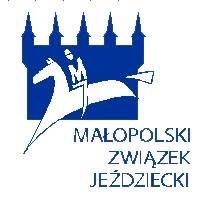 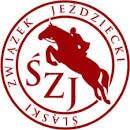 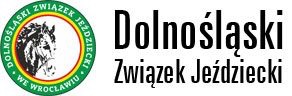 Komisja ds. Strategii Rozwoju Polskiego Jeździectwa PZJ
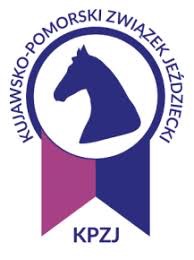 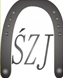 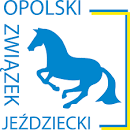 SKŁAD KOMISJI:
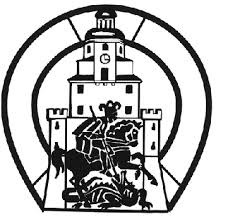 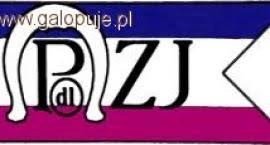 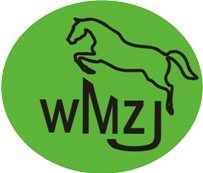 Zbigniew Krasowski – Przewodniczący
Patrycja Kaczorowska - Wiceprzewodnicząca
Jacek Wolski – Sekretarz
Marcin Jońca – Członek
Piotr Krzyżanowski - Członek
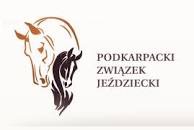 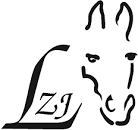 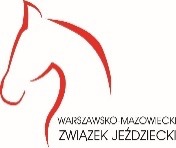 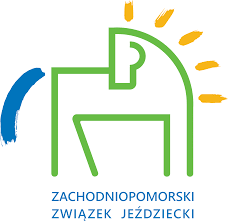 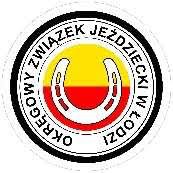 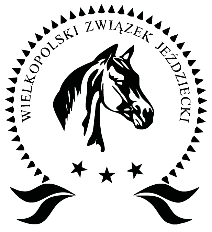 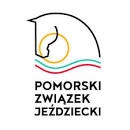 Przy współpracy z: 
Okręgowymi Związkami Jeździeckimi
oraz Michałem Pilkiewiczem W-MZJ
30
39
Strategia Rozwoju Polskiego Jeździectwa 2021-2025 | Wrzesień 2021 r.